Официальные сигналы судей
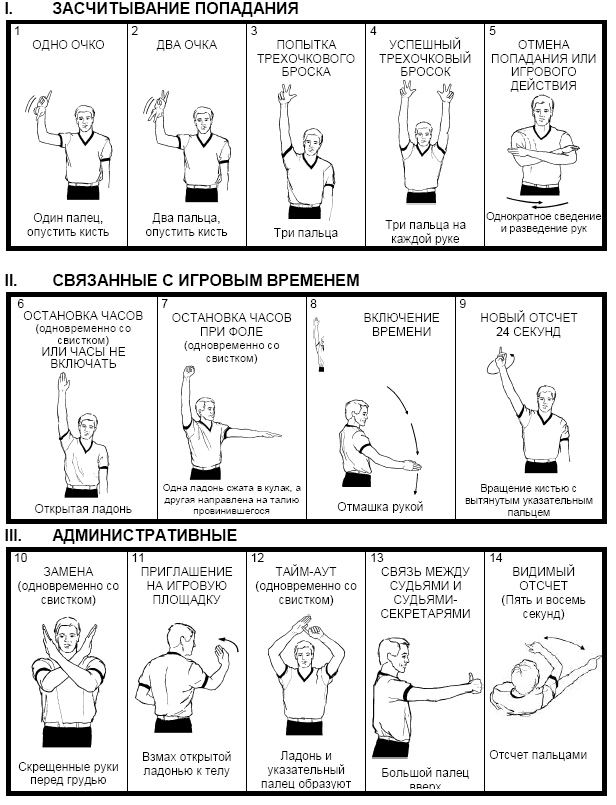 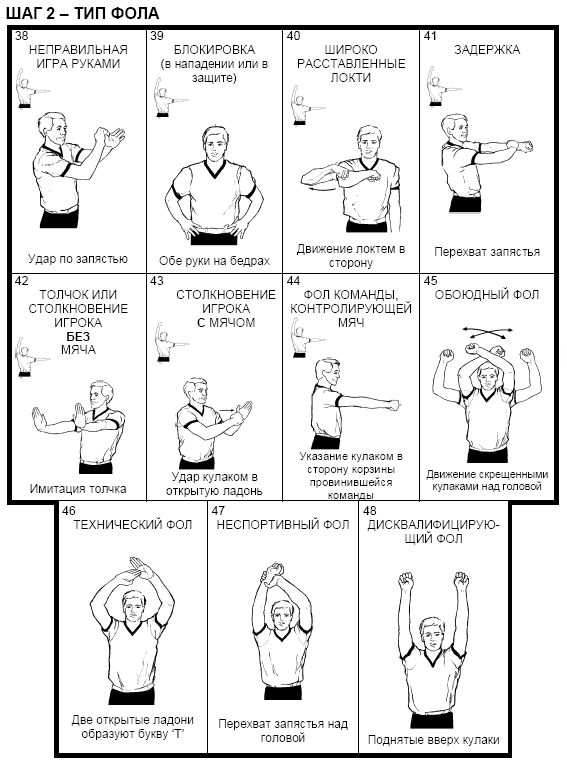 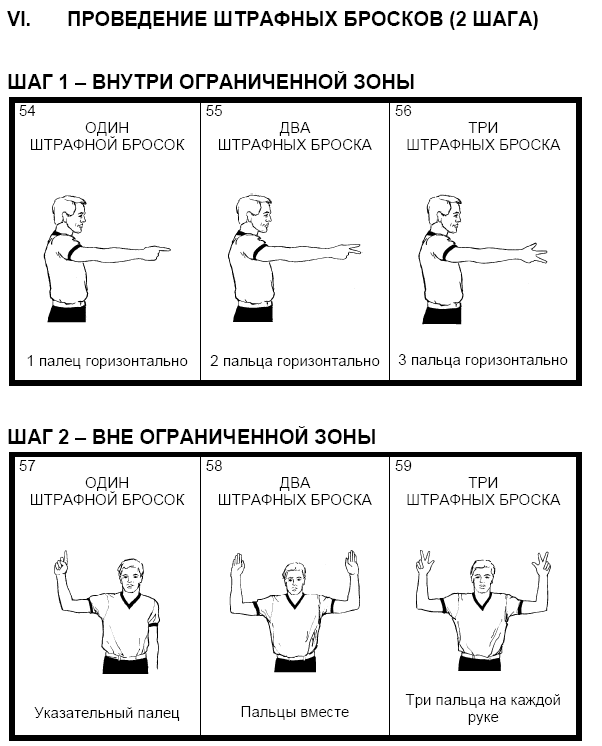 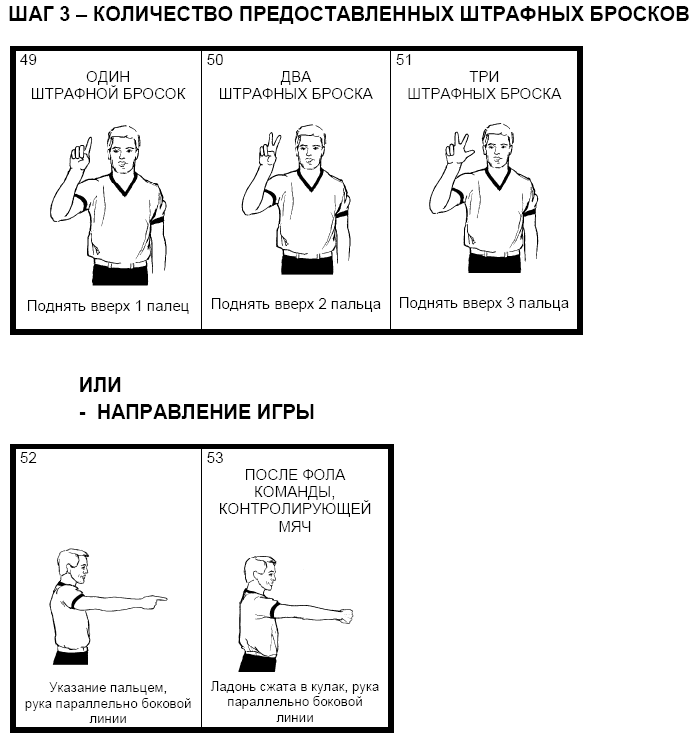 Волейбол
Жесты судей (Судьи должны показывать официальными жестами причину свистка (харак­тер совершенной ошибки или цель разрешенного переры­ва) Жест некоторое время выдерживается и, если он пока­зывается одной рукой, используемая рука соответствует стороне команды, которая сделала ошибку или выразила просьбу.)
Сигналы флагом линейных (Линейные должны показывать официальными сигналами флагом характер ошибки и выдерживать сигнал некоторое время.)
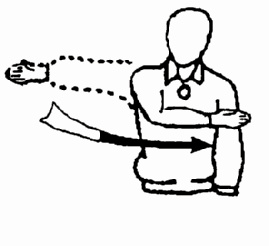 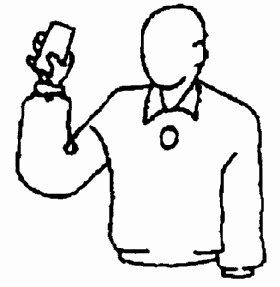 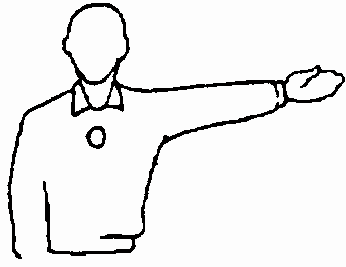 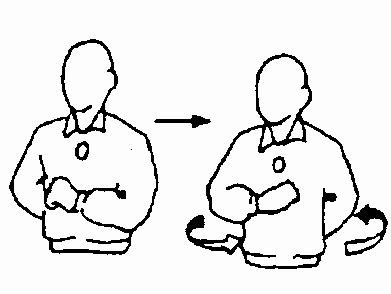 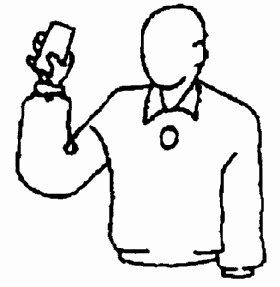 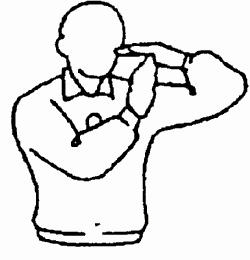 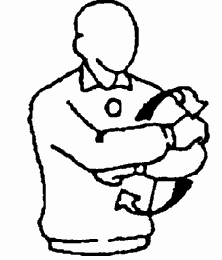 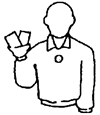 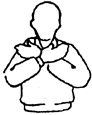 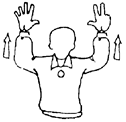 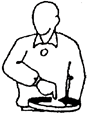 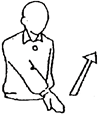 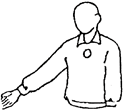 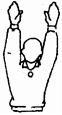 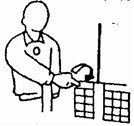 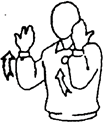 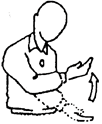 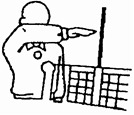 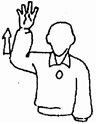 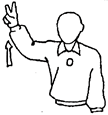 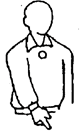 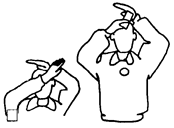 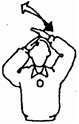 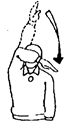 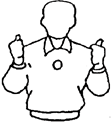 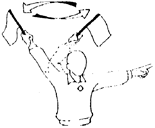 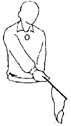 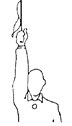 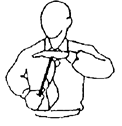 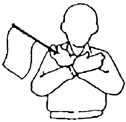